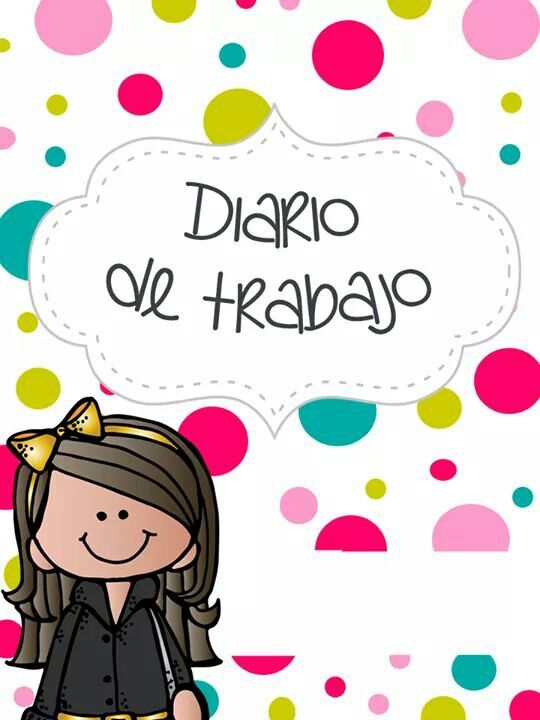 Zaira Vanessa Alvarez Valdez.
Diario de la alumna
Fecha: Lunes 10 de mayo de 2021         
# De alumnos: 14
Realizó todo el  plan de trabajo: Si   
Favoreció el logro de él/los aprendizajes esperados:  Si   
Suceso sorprendente o preocupante  en relación con las actividades planteadas: los alumnos plantean soluciones a conflictos que surgen dentro y fuera del hogar
Se involucraron en las actividades:
Todos
Más de la mitad
Menos de la mitad
Pocos

La actividad que más favoreció el aprendizaje esperado: la de colaboración
¿Por qué? Porque proponen acuerdos para la convivencia, el juego o el trabajo, y respetan los acuerdos.
La actividad que más se le dificultó a los alumnos: ninguna actividad se les dificulto
Reacciones de los niños en las actividades: les gustaron mucho las actividades y por lo mismo las realizaron con esmero.
La intervención  docente ¿cómo lo hice?, considero que fue buena, envié las instrucciones claras y actividades de reforzamiento para alcanzar el aprendizaje esperado.
Señala y describe  cómo se realizó la evaluación de él/los aprendizajes esperados: por medio de una rubrica, observando los videos que enviaron donde los alumnos realizaban y explicaban los cuestionamientos de las actividades. Y con el cuaderno de evaluación continua.
 Replanteamiento de la actividad ¿qué necesito modificar? : seguir aplicando actividades interactivas y donde los niños manipulen diferentes materiales para realizar las actividades
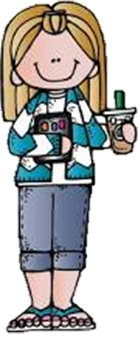 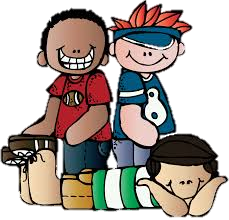 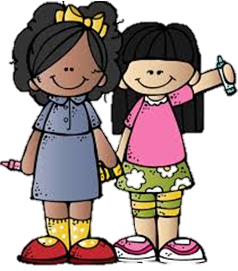 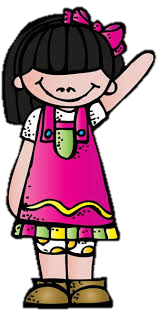 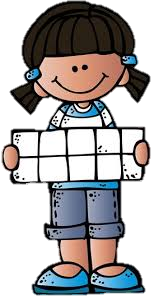 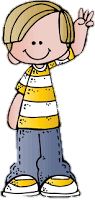 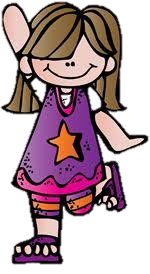 Diario de la alumna
Fecha: Martes 11 de mayo de 2021         
# De alumnos: 13
Realizó todo el  plan de trabajo: Si   
Favoreció el logro de él/los aprendizajes esperados:  Si   
Suceso sorprendente o preocupante  en relación con las actividades planteadas: los alumnos realizan las entrevistas a otras personas para indagar aspectos específicos y lo realizan de muy buena manera.
Se involucraron en las actividades:
Todos
Más de la mitad
Menos de la mitad
Pocos
La actividad que más favoreció el aprendizaje esperado: la entrevista
¿Por qué? Porque obtuvieron información con adultos acerca de cómo vivían, qué hacían cuando eran niños o niñas, a qué jugaban, cómo se vestían, que comían… con la intención de conocer los cambios que se han dado a través del tiempo.
La actividad que más se le dificultó a los alumnos: ninguna actividad se les dificulto
Reacciones de los niños en las actividades: muy interesados al escuchar las explicaciones 
La intervención  docente ¿cómo lo hice?, buena, ya que les proporcione actividades para reforzar el aprendizaje esperado que se trabajó.
Señala y describe  cómo se realizó la evaluación de él/los aprendizajes esperados: por medio de una rubrica, observando los videos que enviaron donde los alumnos realizaban y explicaban los cuestionamientos de las actividades. Y con el cuaderno de evaluación continua.
 Replanteamiento de la actividad ¿qué necesito modificar? : seguir enviando actividades mas dinámicas
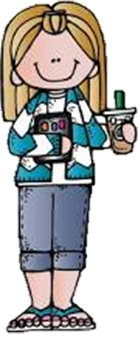 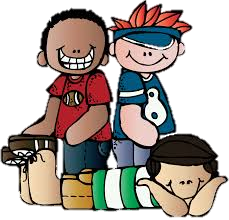 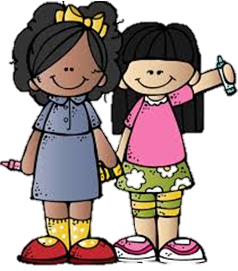 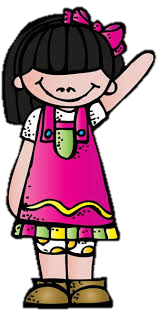 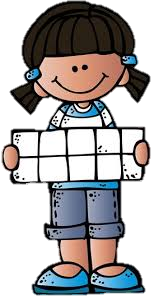 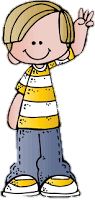 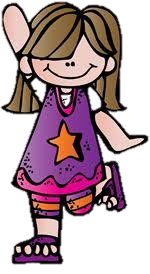 Diario de la alumna
Fecha: Miércoles 12 de mayo de 2021         
# De alumnos: 13
Realizó todo el  plan de trabajo: Si   
Favoreció el logro de él/los aprendizajes esperados:  Si   
Suceso sorprendente o preocupante  en relación con las actividades planteadas: tienen dificultades para narrar historias creadas por si mismo, siguiendo el orden, inicio, desarrollo y final.
Se involucraron en las actividades:
Todos
Más de la mitad
Menos de la mitad
Pocos
La actividad que más favoreció el aprendizaje esperado: la Integración de la Corporeidad
¿Por qué? Porque participaron en juegos motores y actividades físicas, cuidando su integridad física y la de sus compañeros en beneficio de su salud.
La actividad que más se le dificultó a los alumnos: la actividad de novela
Reacciones de los niños en las actividades: muy interesados al escuchar las explicaciones 
La intervención  docente ¿cómo lo hice?, buena, ya que les proporcione actividades para reforzar el aprendizaje esperado que se trabajó.
Señala y describe  cómo se realizó la evaluación de él/los aprendizajes esperados: por medio de una rubrica, observando los videos que enviaron donde los alumnos realizaban y explicaban los cuestionamientos de las actividades. Y con el cuaderno de evaluación continua.
 Replanteamiento de la actividad ¿qué necesito modificar? : enviar actividades que ayuden a que los alumnos puedan ir creando historias siguiendo el orden de la historia.
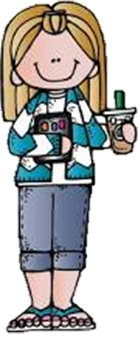 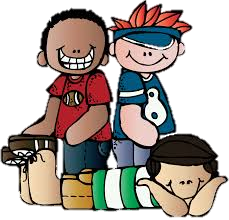 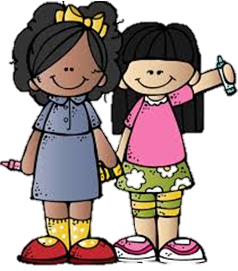 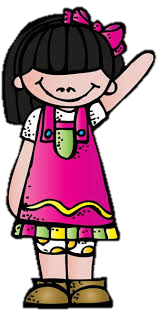 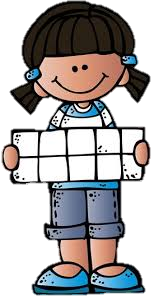 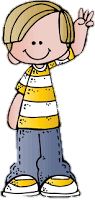 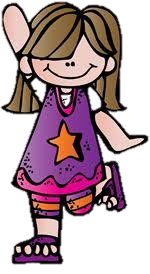 Diario de la alumna
Fecha: Jueves 13 de mayo de 2021         
# De alumnos: 13
Realizó todo el  plan de trabajo: Si   
Favoreció el logro de él/los aprendizajes esperados:  Si   
Suceso sorprendente o preocupante  en relación con las actividades planteadas: tienen avances al describir personajes y desarrollo de una historia al escucharla primero y observar los dibujos que se muestran
Se involucraron en las actividades:
Todos
Más de la mitad
Menos de la mitad
Pocos
La actividad que más favoreció el aprendizaje esperado: la de numero entero.
¿Por qué? Porque modelaron y resolvieron problemas mediante el conteo al agregar o quitar objetos.
actividad que más se le dificultó a los alumnos: ninguna
Reacciones de los niños en las actividades: muy interesados al escuchar las explicaciones 
La intervención  docente ¿cómo lo hice?, buena, ya que les proporcione actividades para reforzar el aprendizaje esperado que se trabajó.
Señala y describe  cómo se realizó la evaluación de él/los aprendizajes esperados: por medio de una rubrica, observando los videos que enviaron donde los alumnos realizaban y explicaban los cuestionamientos de las actividades. Y con el cuaderno de evaluación continua.
 Replanteamiento de la actividad ¿qué necesito modificar? : enviar actividades que ayuden a que los alumnos puedan ir creando historias siguiendo el orden de la historia.
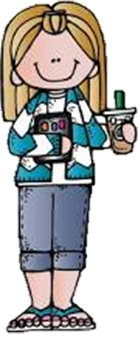 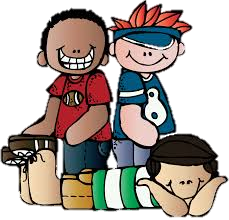 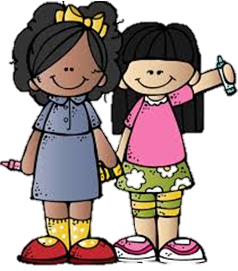 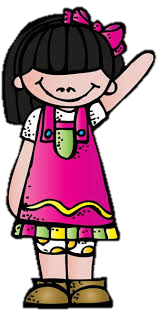 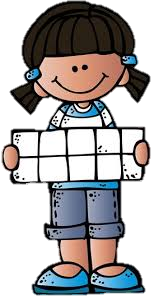 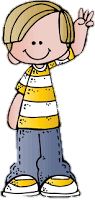 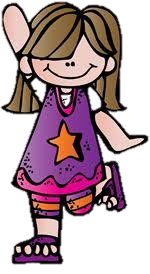 Diario de la alumna
Fecha: Viernes 14 de mayo de 2021         
# De alumnos: 14
Realizó todo el  plan de trabajo: Si   
Favoreció el logro de él/los aprendizajes esperados:  Si   
Suceso sorprendente o preocupante  en relación con las actividades planteadas: demuestran interés en actividades nuevas
Se involucraron en las actividades:
Todos
Más de la mitad
Menos de la mitad
Pocos
La actividad que más favoreció el aprendizaje esperado: cambios en el tiempo
Reacciones de los niños en las actividades: entusiasmados en las actividades donde generan nuevos aprendizajes
La intervención  docente ¿cómo lo hice?, fue buen ya que se les envío las indicaciones claras para realizar la actividad y  actividades extras para poder lograr el aprendizaje esperado
Señala y describe  cómo se realizó la evaluación de él/los aprendizajes esperados: por medio de una rubrica, observando los videos que enviaron donde los alumnos realizaban y explicaban los cuestionamientos de las actividades. Y con el cuaderno de evaluación continua.
 Replanteamiento de la actividad ¿qué necesito modificar? : explicar a las madres de familia la importancia de realizar todas las actividades
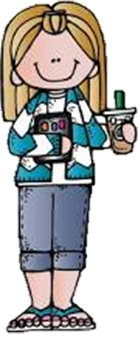 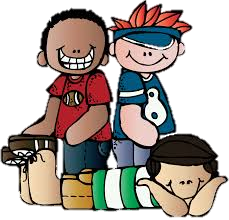 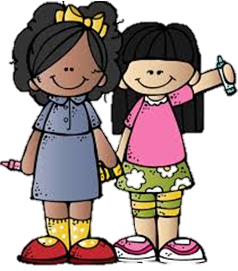 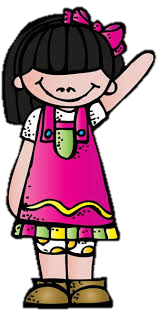 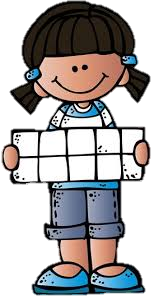 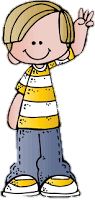 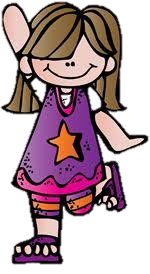